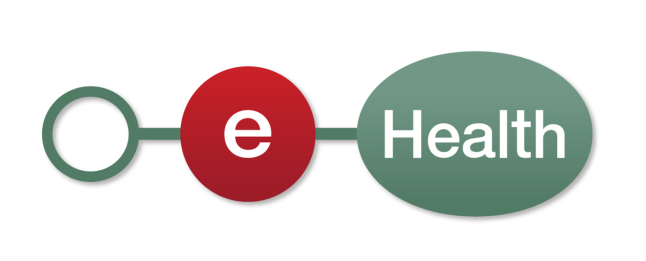 Digital transformation: a marriage between public and private sector
frank.robben@mail.fgov.be 

@FrRobben
https://www.ksz.fgov.be
https://www.ehealth.fgov.be
https://www.smals.be
https://www.frankrobben.be
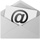 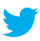 10/05/2017
Agenda
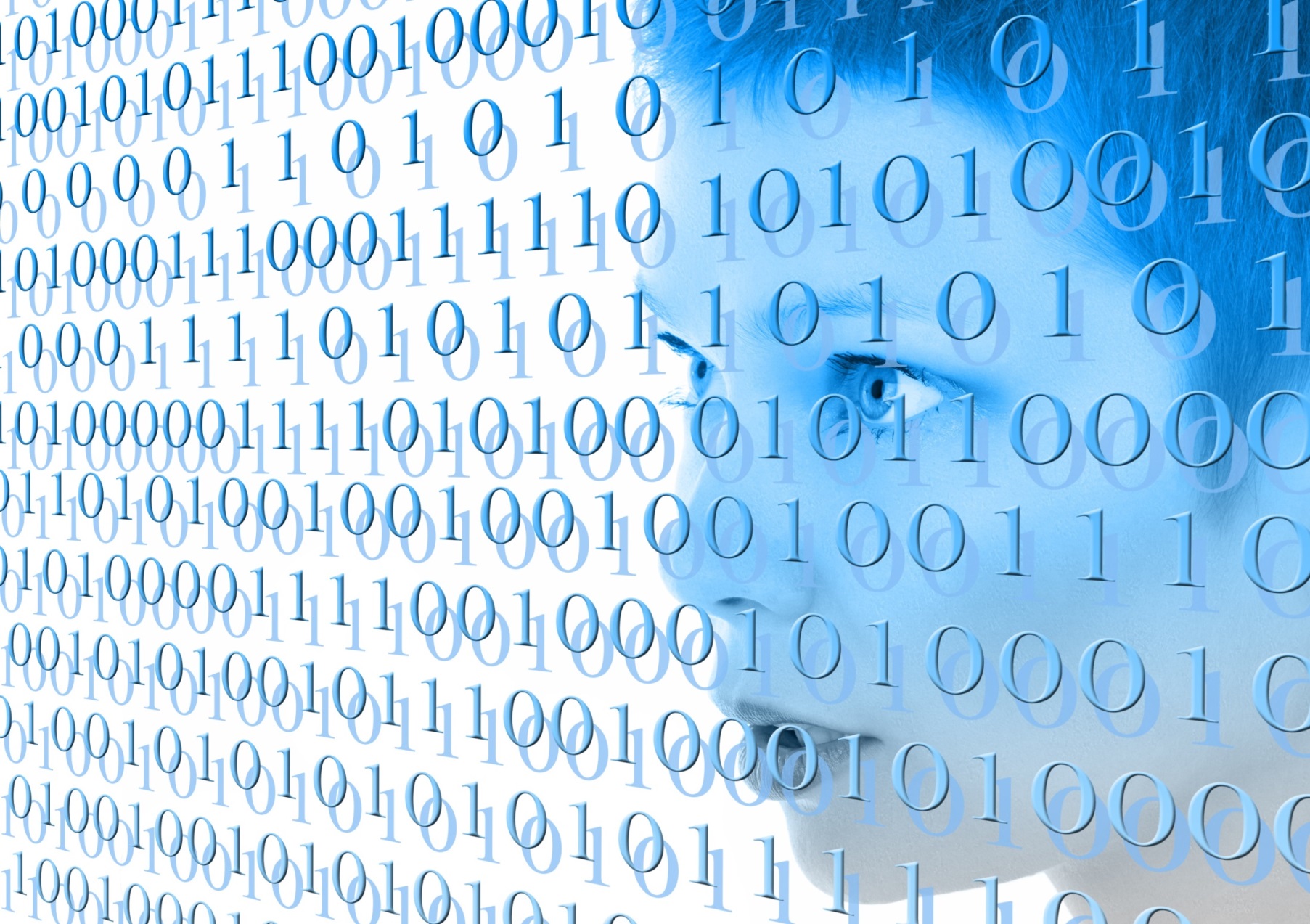 Evolution

Expectations

Trends

Government ICT strategy as a means

Conclusion
2
Digital is the new normal: society needs to evolve
Public & private sector cooperation regarding
vision
common components & services 
synergies in order to meet user expectations 
ask sharing according to strengths
Not only about competitive, yet also cooperative strategic advantages
3
Expectations of citizens & enterprises
Effective services
Integrated services
adjusted to their specific situation, customized if possible
life events (birth, school, work, moving, illness, retirement, decease, setting up an enterprise…)
across government levels, public services and private bodies
Adjusted to their own processes 
With a minimum of costs and administrative formalities 
Provided automatically, if possible
With active user participation ( self-service – self-empowerment – follow-up)
Always up to date
4
Expectations of citizens & enterprises
Offered in a performant and user friendly way
Reliable, safe and permanently available 
Using the media of their choice (internet, mobile data, telephone, direct contact…) 
Respecting their privacy
5
Trends
Interconnec-tivity
Service architecture
Mobile devices & wearables
3D printing
Internet of things platforms
…
Autonomous agents and things
Adaptive security architecture
Big data
6
Trends
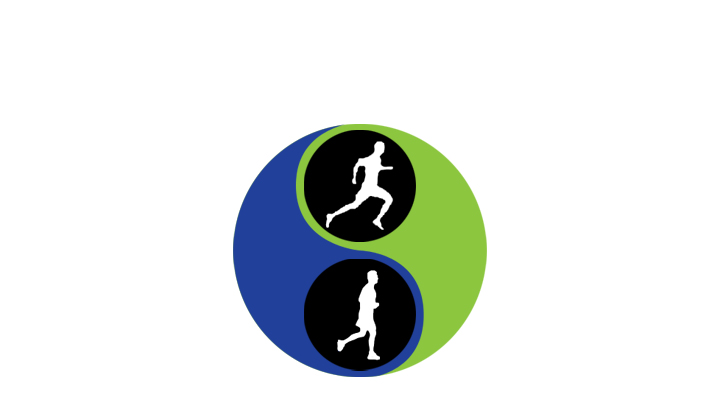 Sprint

Agility
User focused
Continuous changes
New / level of uncertainty
Short cycles
Marathon

Reliable
Price / performance
Planning
Standard processes
Long cycles
Mode 1
Mode 2
7
Trends
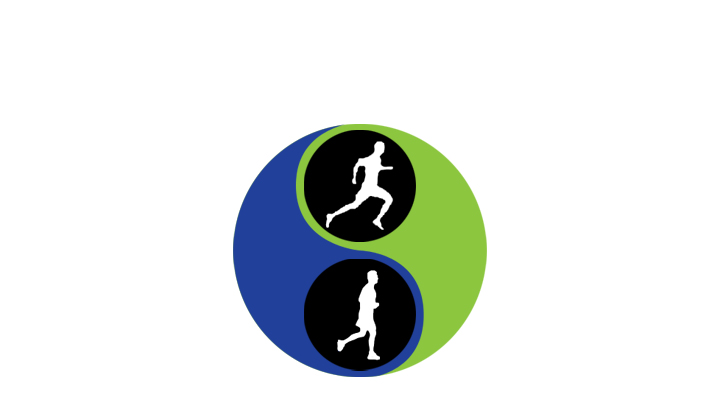 Marathon
Sprint
We need to do both
8
Synergies and transformation
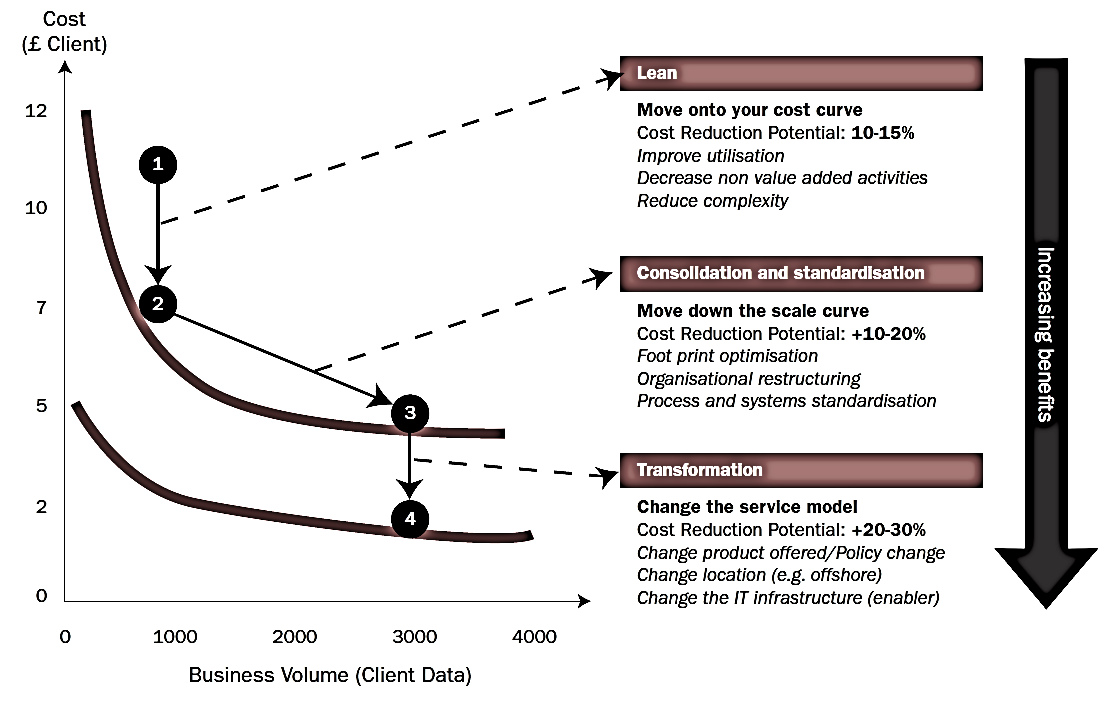 Source: Booz Allen Hamilton
9
How can the government’s ICT policy contribute ?
Government as instigator

Open government services

G-Cloud

PPP and concession as intended in ESA

Platform economy
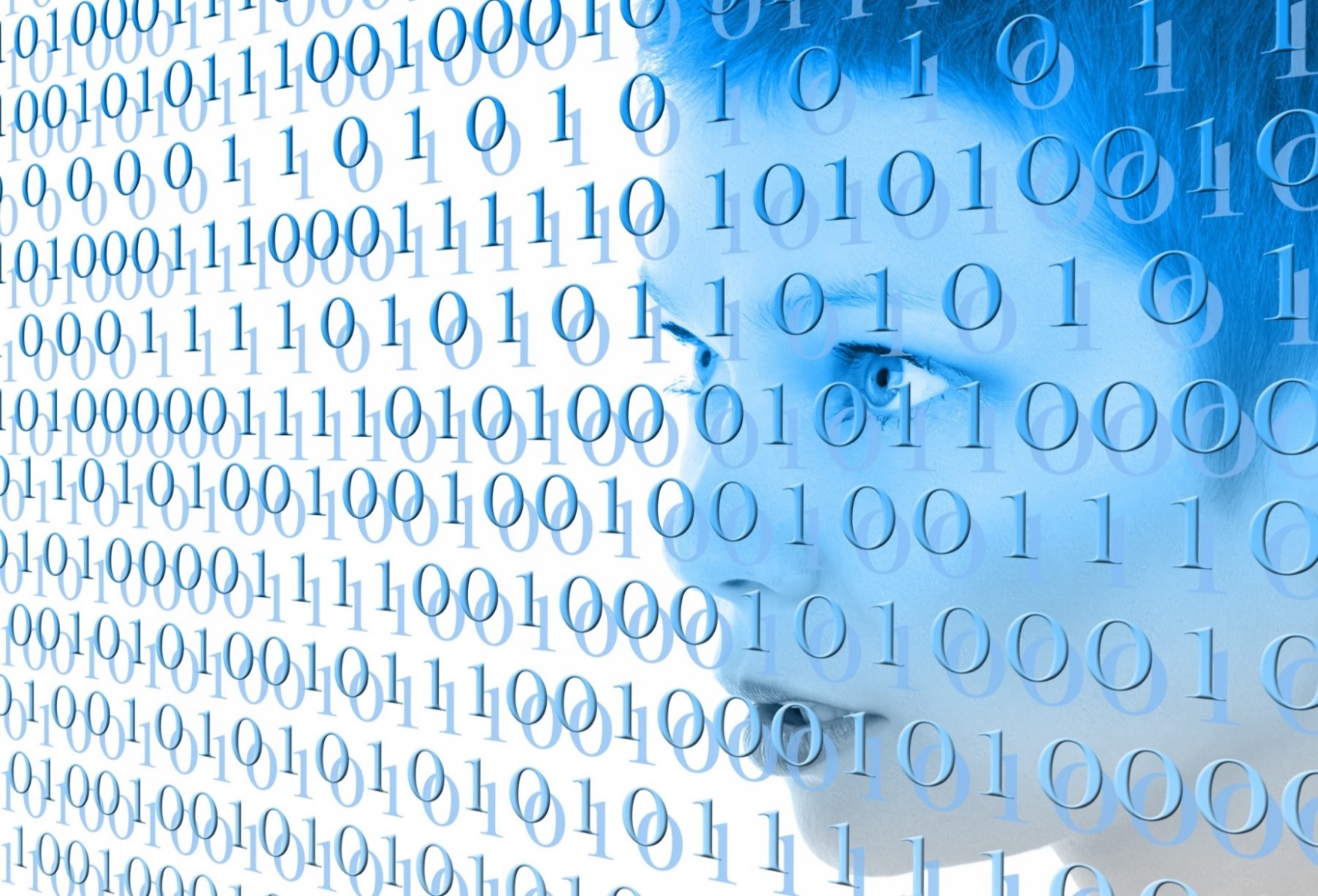 10
Government as instigator: setting the example, facilitating & stimulating
1998 Dimona: first mandatory online transaction for many companies 
2003 DmfA: first use of XML for online communications with the government
2008 eHealth platform:  secure exchange of health data (E2EE, timestamping, Vitalink health vault, …)
2017 Blockchain ?
11
Blockchain
Blockchain is not a “disruptive” technology, which can attack a traditional business model with a lower-cost solution and overtake incumbent firms quickly. Blockchain is a foundational technology: it has the potential to create new foundations for our economic and social systems. But while the impact will be enormous, it will take decades for blockchain to seep into our economic and social infrastructure. The process of adoption will be gradual and steady, not sudden, as waves of technological and institutional change gain momentum.
Marco Iansiti & Karim R. Lakhani, Harvard Business Review 2017
12
Blockchain: distributed trust
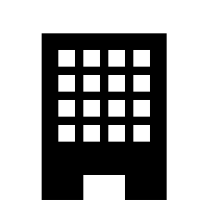 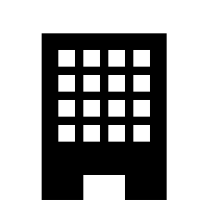 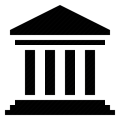 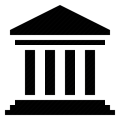 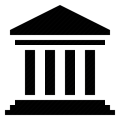 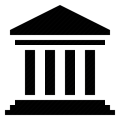 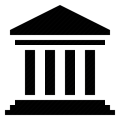 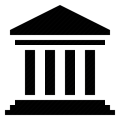 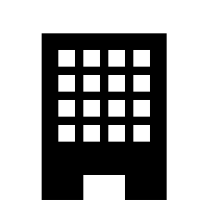 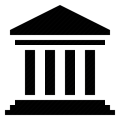 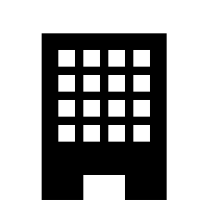 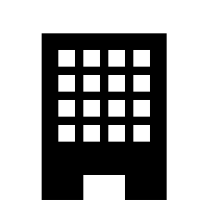 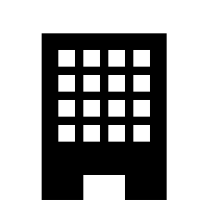 Blockchain network
Storage
Integrity, timestamping, non-repudiation
Rules / Binding agreements
through smart contracts  (= chaincode)
13
Why blockchain?
Blockchain is ideal for the simplification of processes
including several parties
who (still) do not (fully) trust each other
No trusted third party (process integrator)
Additional transparency / audit possibilities
Involved parties obtain most recent data (almost) in real time 
allowing faster and more streamlined processes 
from a pure sequential approach to a more parallel one
14
The essence of blockchain
Distributed ledger on the internet

Each action is & stays visible for everyone; only adding lines is possible

“Peer to peer”: no third party is required in order to carry out transactions

Secured by uncrackable cryptography

Useful for everything having value in the broadest sense
15
What can a blockchain register?
Birth: registration of birth, identity and attributes

Property: registration of ownership

Integrity: registration of unique files (“hash codes”)

Process: registration of a chain of events or documents

Transfer: registration of transfer of property, data or value

…
16
Improved governance through blockchain
Simplification
Streamlined processes
Transparency
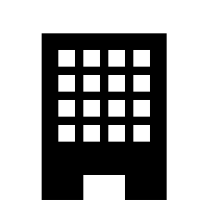 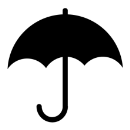 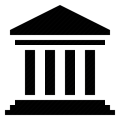 ?
?
?
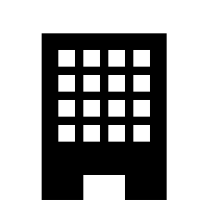 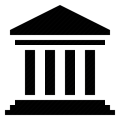 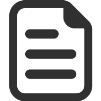 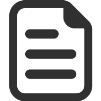 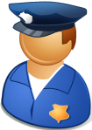 ?
?
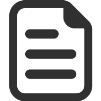 ?
?
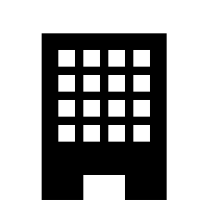 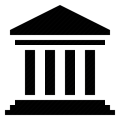 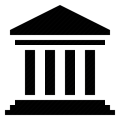 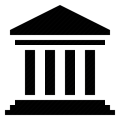 ?
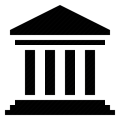 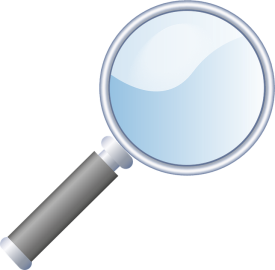 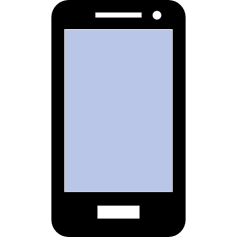 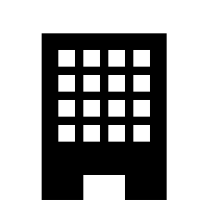 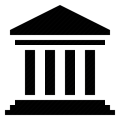 OK
Life cycle
Debt mediation
Food safety
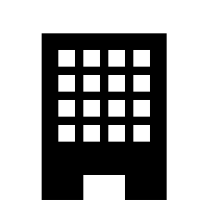 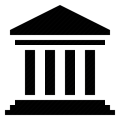 Blockchain promising technology
17
Blockchain & government
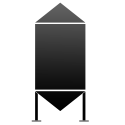 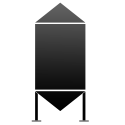 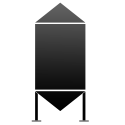 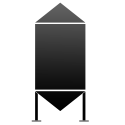 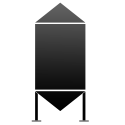 Silo 2.0Danger of data being spread in several isolated blockchains
Coordinated approach for cross institutional blockchain ecosystems
Common vision
Common platform
18
Business & blockchain
Unique opportunities to reach process optimization across different government levels/institutions/citizens & enterprises

Optimized processes only in broader ecosystems

Coordinated approach required

Applying existing principles & preparing for new ones: distributed trust
19
Open government services
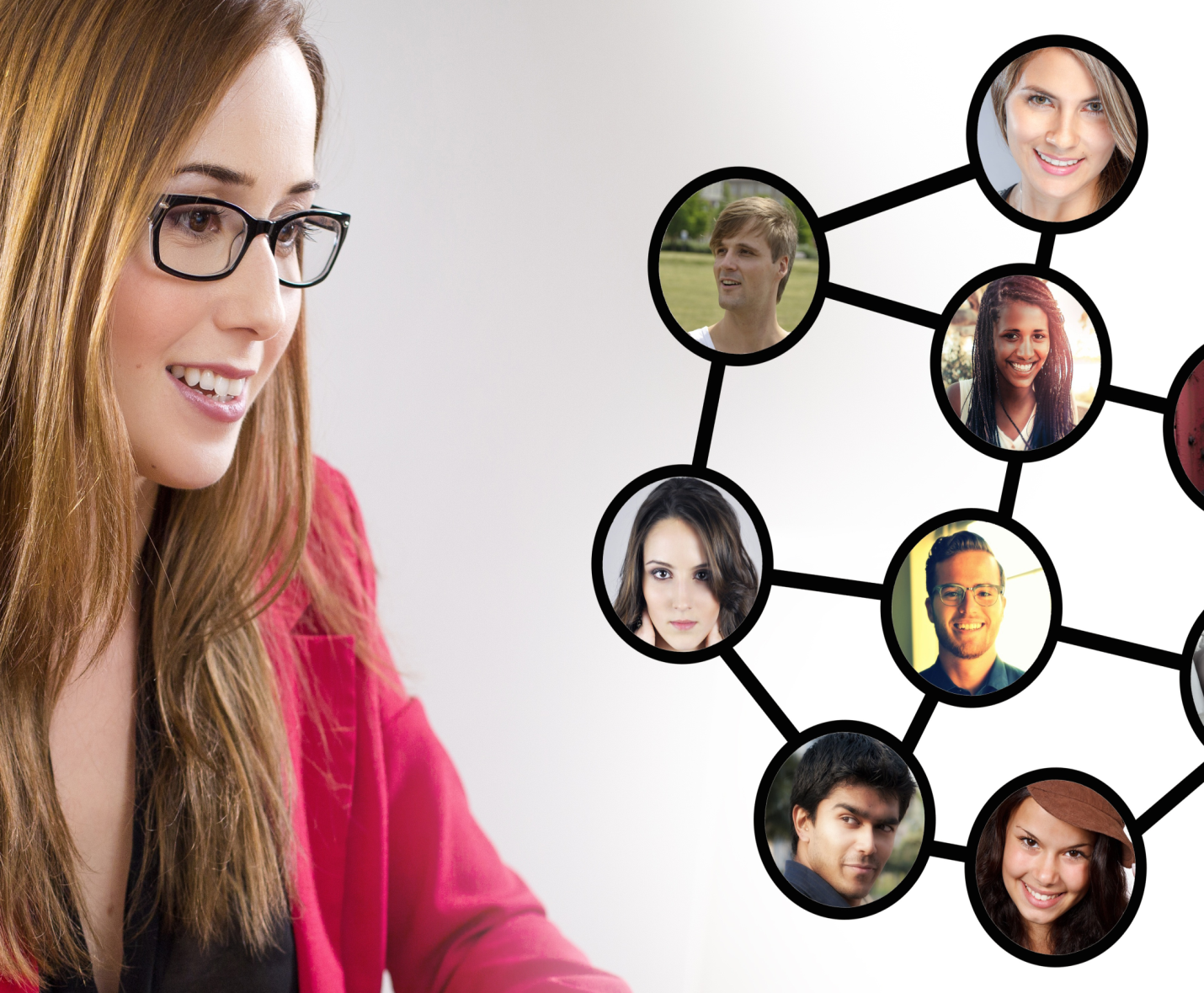 Building mutual trust
Through specific cooperation
With consistent delivery, results and ROI

Examples
digital user management
eBox citizen & eBox enterprise
eHealth platform
20
Health portal
VAS
Example: eHealth platform
Patients, health care providers, health facilities
Software HC provider
Software health facility
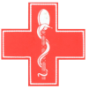 Site NIHDI
VAS
eHealthportal
MyCareNet
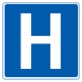 VAS
VAS
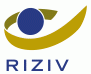 VAS
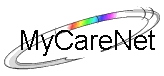 Users
Basic services eHealth platform
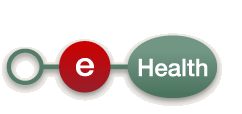 Network
VAD
VAD
VAD
VAD
VAD
VAD
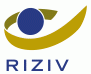 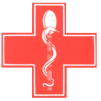 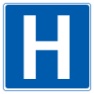 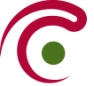 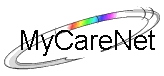 Suppliers
21
Example: eHealth platform
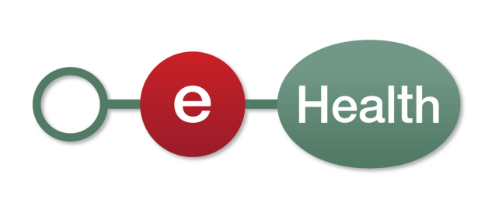 22
Example: eHealth platform
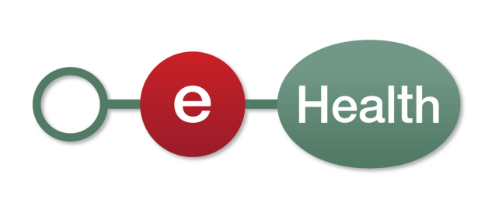 Government (eHealth platform) 
develop vision & strategy regarding eHealth 
organize cooperation & drive change
establish functional & technical norms, standards, specifications, IT reference architecture
certify software for electronic health records management to several health care actors 
design, elaborate and manage a common platform for secure digital data exchange & related basic services 
agree upon governance, quality standards and compliance
promote and coordinate the creation of programmes & projects
Private sector
develop & offer electronic health records management software in the health care sector
23
G-Cloud
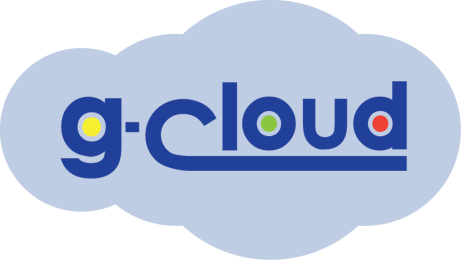 Shared public ICT platform 
current target: federal state (FPS, PPP, Public Institutions of Social Security, Institutions of Public Benefit)
can be extended to other interested authorities 

Hybrid community cloud model 
use of public cloud if possible 
private community cloud hosted in government managed data centers
operational implementation with strong involvement of the private sector
24
Types of cloud deployments
Public Cloud
Shared
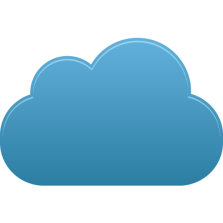 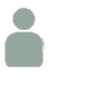 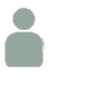 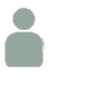 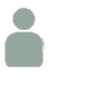 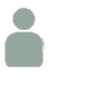 Access/Control
Outsourced Community Cloud (= off-premise)
Community Cloud on-premise
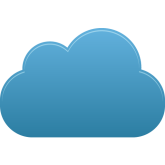 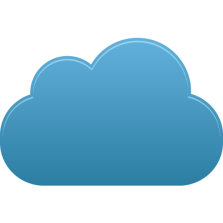 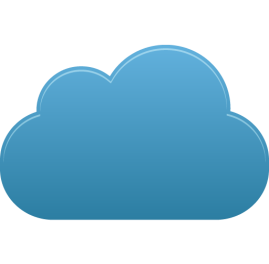 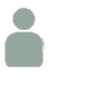 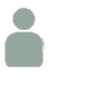 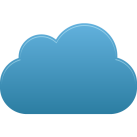 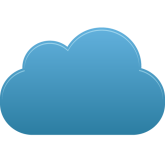 Hybrid
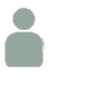 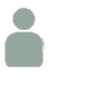 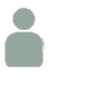 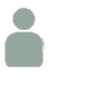 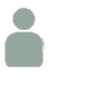 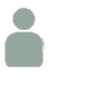 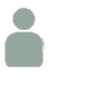 Outsourced Private Cloud (= off-premise)
Private Cloud on-premise
Dedicated
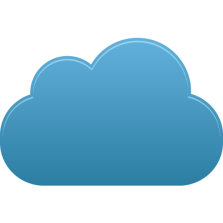 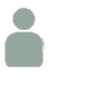 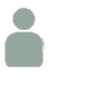 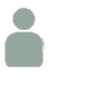 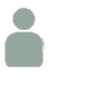 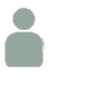 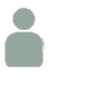 Customer
Location
Service Provider
25
Basic principles
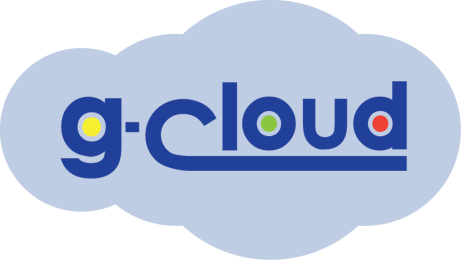 Maximize synergy where possible, generate efficiency gains and/or savings, while maintaining or improving service quality to citizens / enterprises / public institutions

In line with overall synergy programme: assign services to the most capable one or propose shared services 

Synergy based on result orientation, sense of responsibility and mutual trust
26
G-Cloud ‘products’
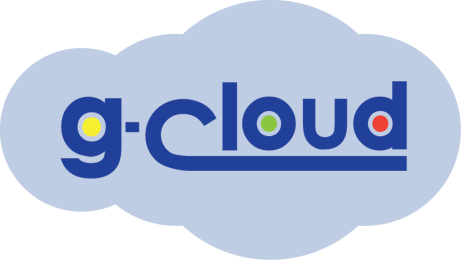 Procurement
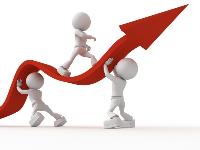 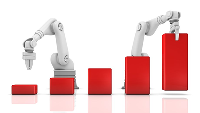 Projects
Services
Synergy
Cooperationá
Efficiencyá
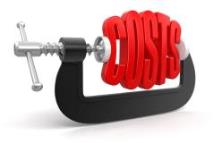 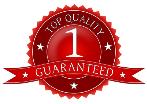 Know-how & Expertise
Qualityá
Costsâ
27
The role of the private sector
G-Cloud ≠ ICT insourcing
Public procurement
translation tool
converged infrastructure
unified communications
IAP (network security)
ITSM (Service Now)
storage
back-up...
Consultation with the sector regarding vendor-specific platforms:  IBM, Microsoft, Oracle, Red Hat, SAS...
28
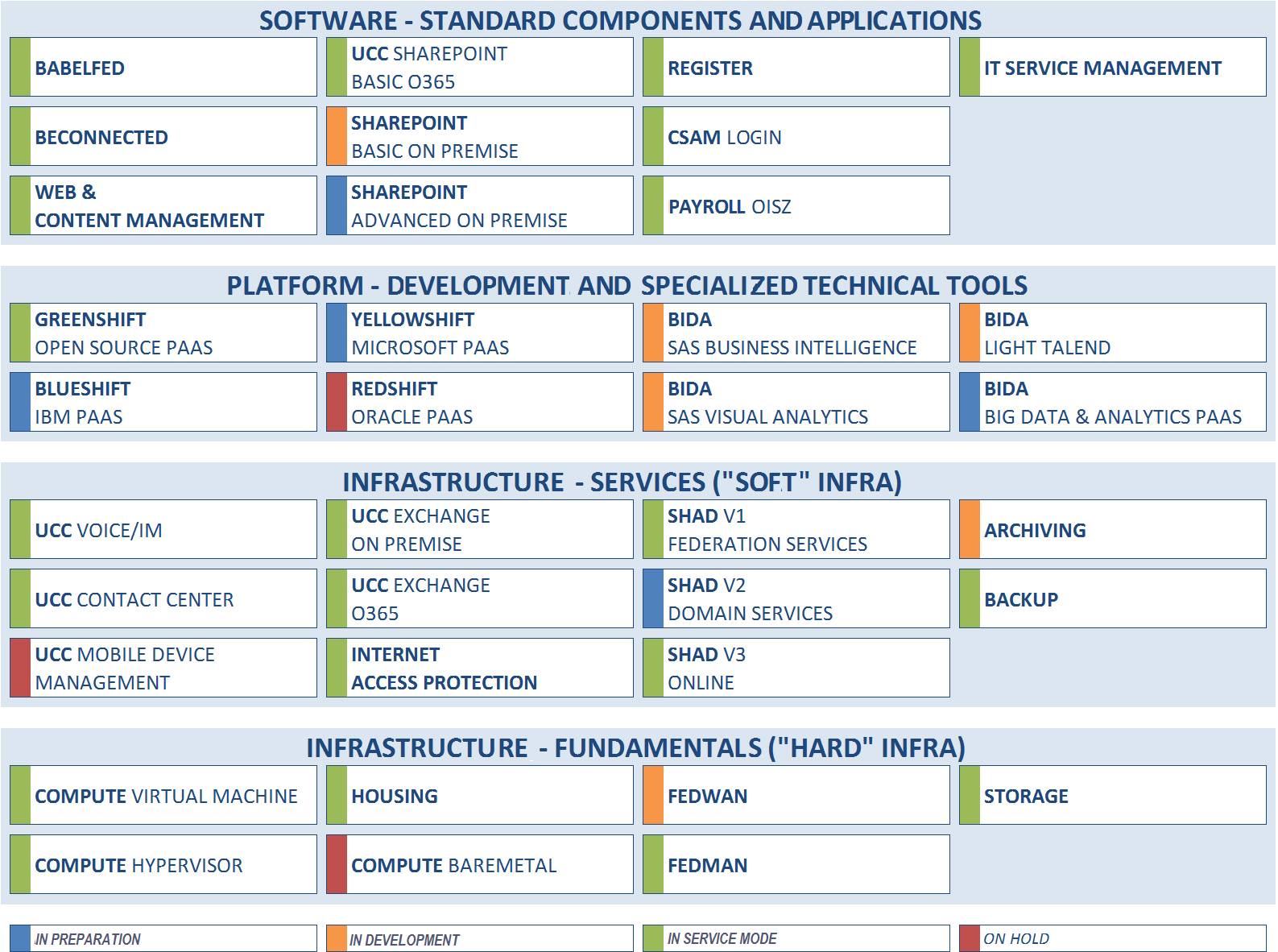 Role of open source
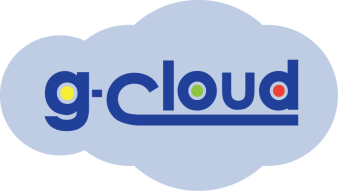 Extensive use of open source technologies

Native to system administrators & developers

Examples
Red Hat OpenStack in VMaaS
Red Hat OpenShift & containers in Greenshift PaaS
Developer pipelines
Automation toolchain

Importance of vendor-supported open source technologies
30
Platform as a Service (PaaS) in G-Cloud
Abstraction of the underlying platform for developers
High automation degree  (‘zero touch deployment’)
Higher productivity
DevOps way of working
‘Shifts’: Green (Red Hat open source), Blue (IBM), Yellow (Microsoft), Red (Oracle)
31
PaaS in G-Cloud - Containers
Introducing container technology





Translated into modern technology such as Platform-as-a-Service
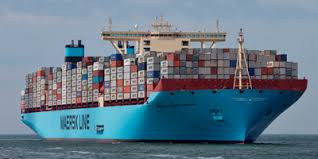 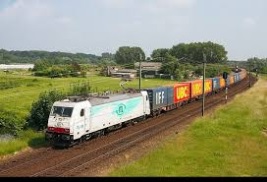 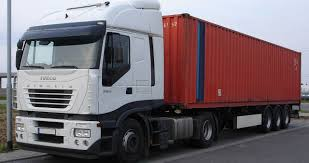 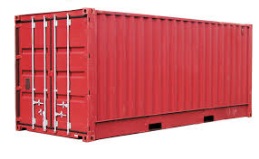 Easy to move around
Individual content
Isolated storage
Individuele
inhoud
Geïsoleerd opgeslagen
En makkelijk verplaatsbaar
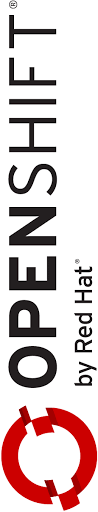 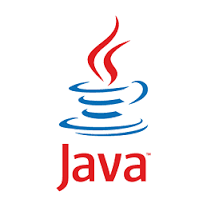 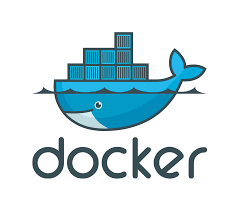 Monitoring
Security
Logging
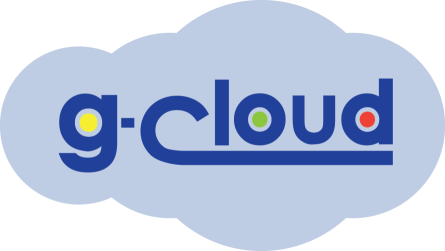 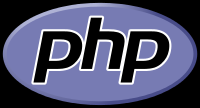 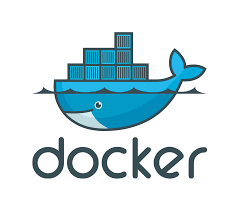 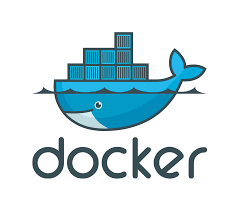 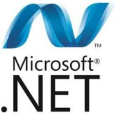 Coming
soon
32
PaaS in G-CloudNew ways of cooperation
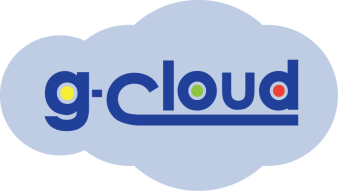 Government ecosystem
Other sectors
Components parts
Partner 1
Partner 2
Partner N
Application
1
Application
2
Application
N
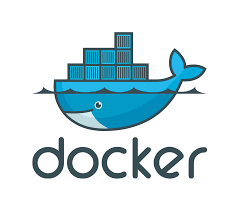 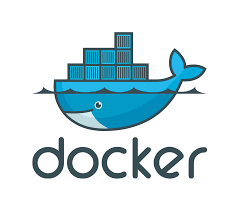 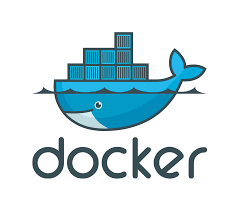 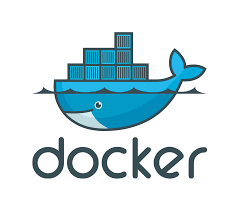 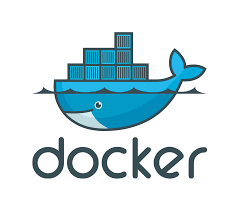 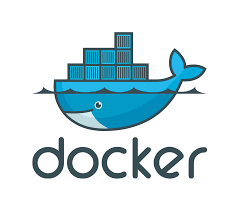 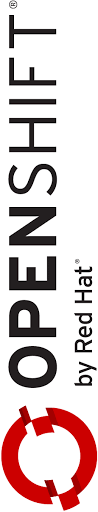 Platformcooperation
DB
DB
Technological cooperation
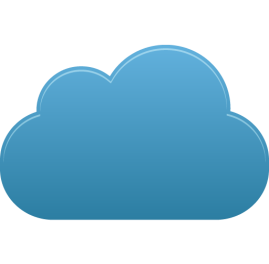 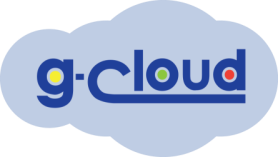 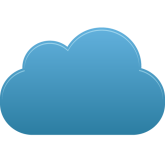 DB
DB
DB
33
G-Cloud = opportunities
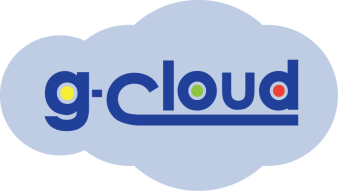 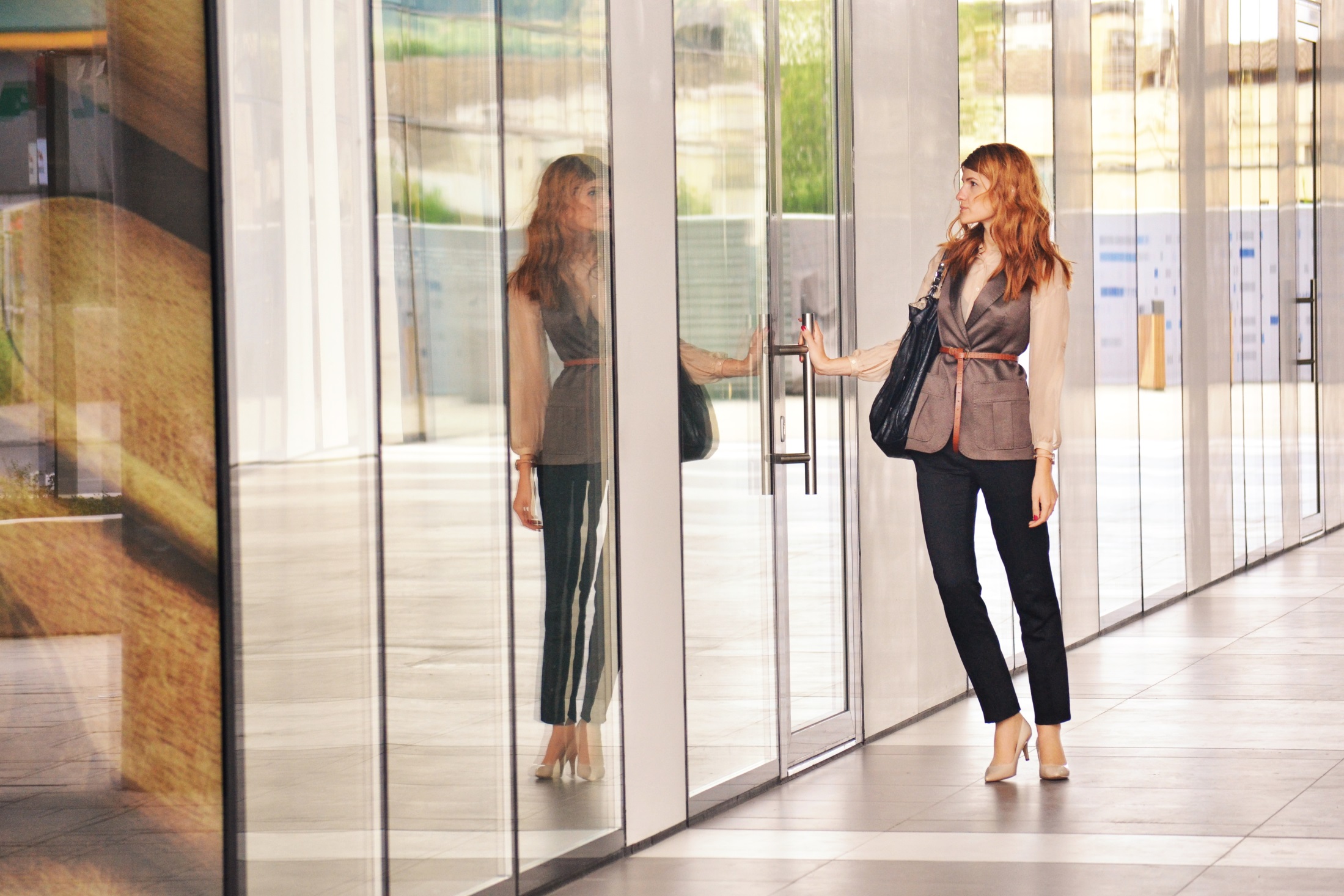 Design by public sector with help from private sector
Built by private sector
Run
without heavy investment
in a safe and familiar environment
scalable
easy to adjust
Concepts and components reusable outside the public sector
34
PPP and concession as intended in ESA (European System of Accounts)
Should the Oosterweel project be included in the national budget or not? « European System of Accounts » rules apply

Both PPP (government bearing the largest part of the costs through compensations) or concessions (government pays no or only limited compensations) can be used for IT related project funding

Under correct (utterly strict) conditions, no impact or spread impact on the public budget

Traditionally used for buildings or large infrastructure works, but can also be used for projects using IT
35
PPP and concession as intended in ESA
Mileage-based charges for lorries is a PPP project

DBFMO (Design, Build, Finance, Maintain and Operate) contract awarded to NV Satellic
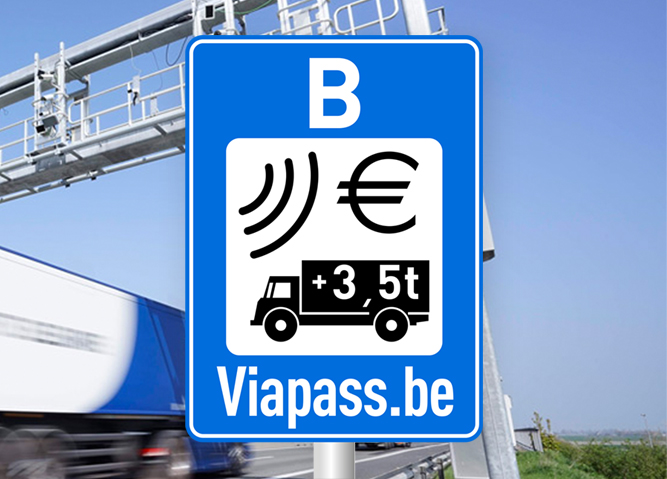 36
PPP and concession as intended in ESA
Concession: distribution of debt collection missions to bailiffs
Government only creates XML messages
Concessionaire  distributes to bailiffs and handles feedback about the evolution of the cases
Works for multiple governments
Each bailiff can participate
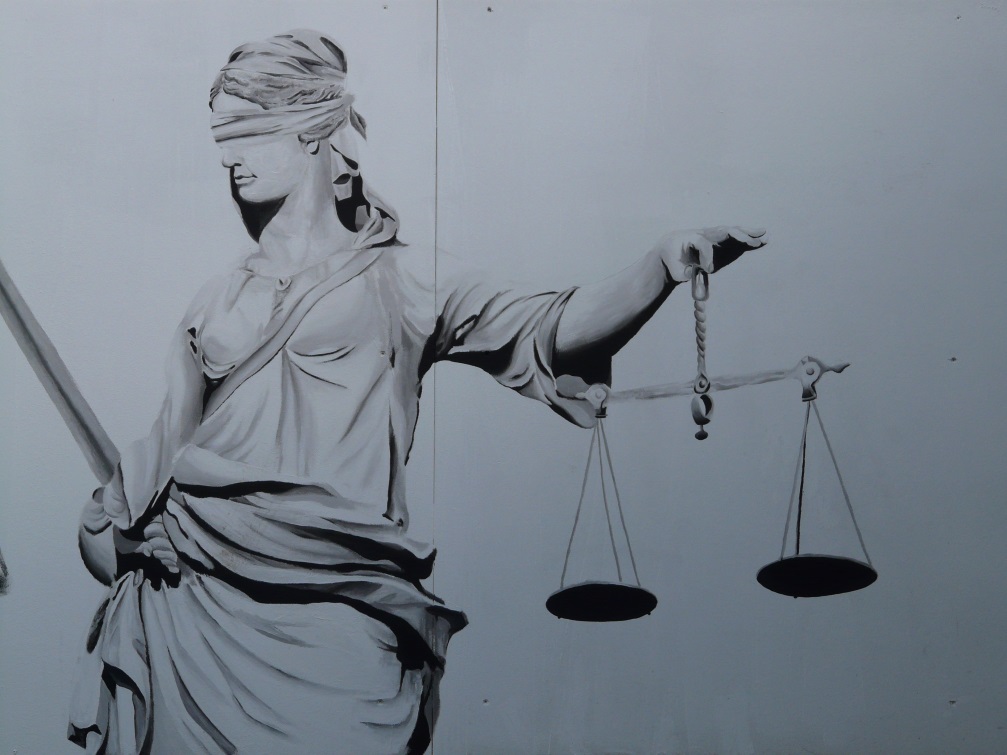 37
What about a platform economy ?
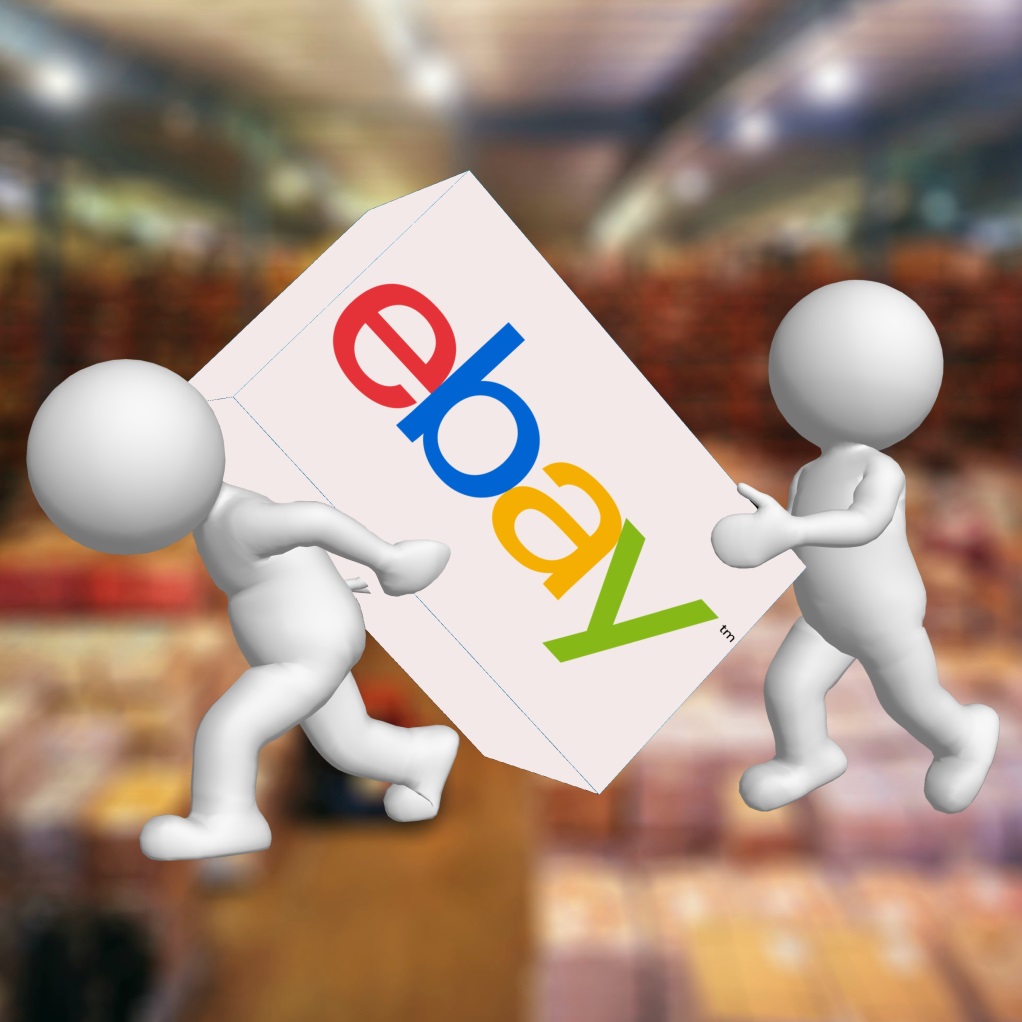 We are living in a platform economy:
eBay, Amazon
YouTube
Google, Baidu
Paypal, Alipay
iOS, Android
Airbnb, TripAdvisor
Uber
Linkedin, Glassdoor
38
[Speaker Notes: Glassdoor is a website where employees and former employees anonymously review companies and their management.[2]
The site later also began focusing on CEOs and workplaces, as well as what it is like to work at jobs in general.[9] Employee reviews are averaged for each company.[10] Glassdoor ratings are based on user-generated reviews. Each year Glassdoor ranks overall company ratings to determine its annual Employees’ Choice Awards, also known as the Best Places to Work Awards.[11]
Glassdoor heeft zich hierdoor ontwikkeld als een belangrijke website voor rekruteringen.
=>Baidu, Inc. (Chinese: 百度; pinyin: Bǎidù, anglicized /ˈbaɪduː/ "by-doo"), incorporated on January 18, 2000, is a Chinese web services company headquartered at the Baidu Campus in Beijing's Haidian District.[6] It is one of the largest Internet companies in the world.
Baidu offers many services, including a Chinese search engine for websites, audio files and images. Baidu offers 57 search and community services including Baidu Baike (an online, collaboratively built encyclopedia) and a searchable, keyword-based discussion forum.[7]Baidu was established in 2000 by Robin Li and Eric Xu.
Alipay.com is a third-party online payment platform. It was launched in China in 2004 byAlibaba Group and its founder Jack Ma. According to an analyst research report, Alipay had the biggest market share in China with 400 million users and control of just under half of China's online payment market in October 2016.]
What about a platform economy ?
"A platform is a business that creates value by facilitating direct interactions between two or more distinct types of customers"*
Total value of platform companies >4,000 billion €
Europe < 5%
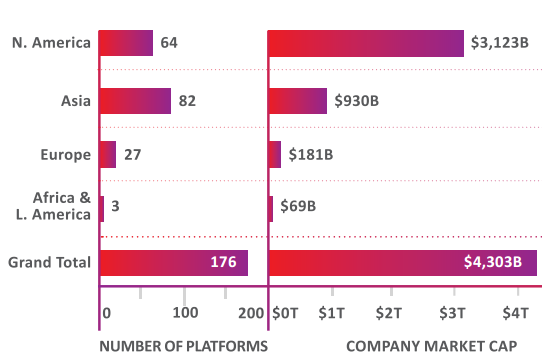 *
* Andrei Hagiu & Julian Wright – Multi-sided platforms
39
The idea behind a platform economy: creation of a geographic niche
Can we set up a platform based on the creation of a geographic niche ?
Combine & integrate elements already present or in preparation:
eID and strong mobile authentication 
well integrated and innovative digital payments 
eBox citizens and enterprises
Strong authentic sources
One single gateway to private interactions, purchases and transactions with the government
Trust in local actors & local enforcement
User centricity: focus on what local users prefer
Advantages for citizens, enterprises and authorities 
Time for a systematic cooperation or PPP culture?
40
Conclusion
Innovations expected to come from the private sector, yet sometimes the government is acting as an instigator
(Also smaller) software companies can develop software and use containers helping public institutions put their applications in the G-Cloud
DBFMO (Design, Build, Finance, Maintain and Operate) approaches do not only apply to building tunnels or schools, but also to IT projects  
Enterprise open source is offering new ways of collaboration in ICT; independence of key vendors like Red Hat should be preserved.
Odds are low that Belgium will get platforms such as Amazon, Google or eBay – yet if we gather the strengths of the public and private sector in function of our user preferences, then we can reach a geographic niche platform
41
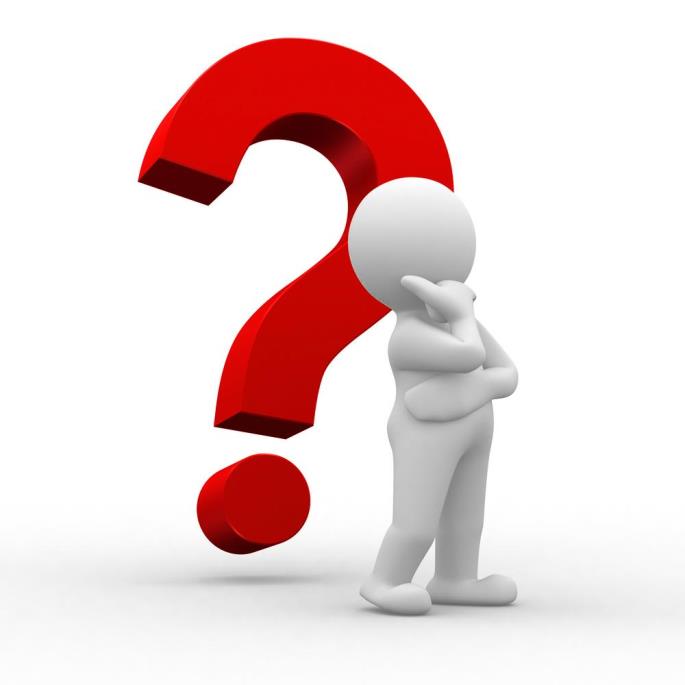 Frank Robben
General Manager
Crossroads Bank for Social Security eHealth platform

frank.robben@ksz.fgov.be 

@FrRobben

www.ksz.fgov.be
www.ehealth.fgov.be
www.socialsecurity.be
www.frankrobben.be
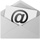 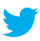 42